IPP Firmware Update Extensions:Registration Options
Smith Kennedy, HP Inc.
2024-08-29
Firmware UpdateModel 1: Client Directed [PWG 5100.22]
Manufacturer / Site
Firmware Repository
Firmware
Update
Available?
1
2
Download Firmware Update
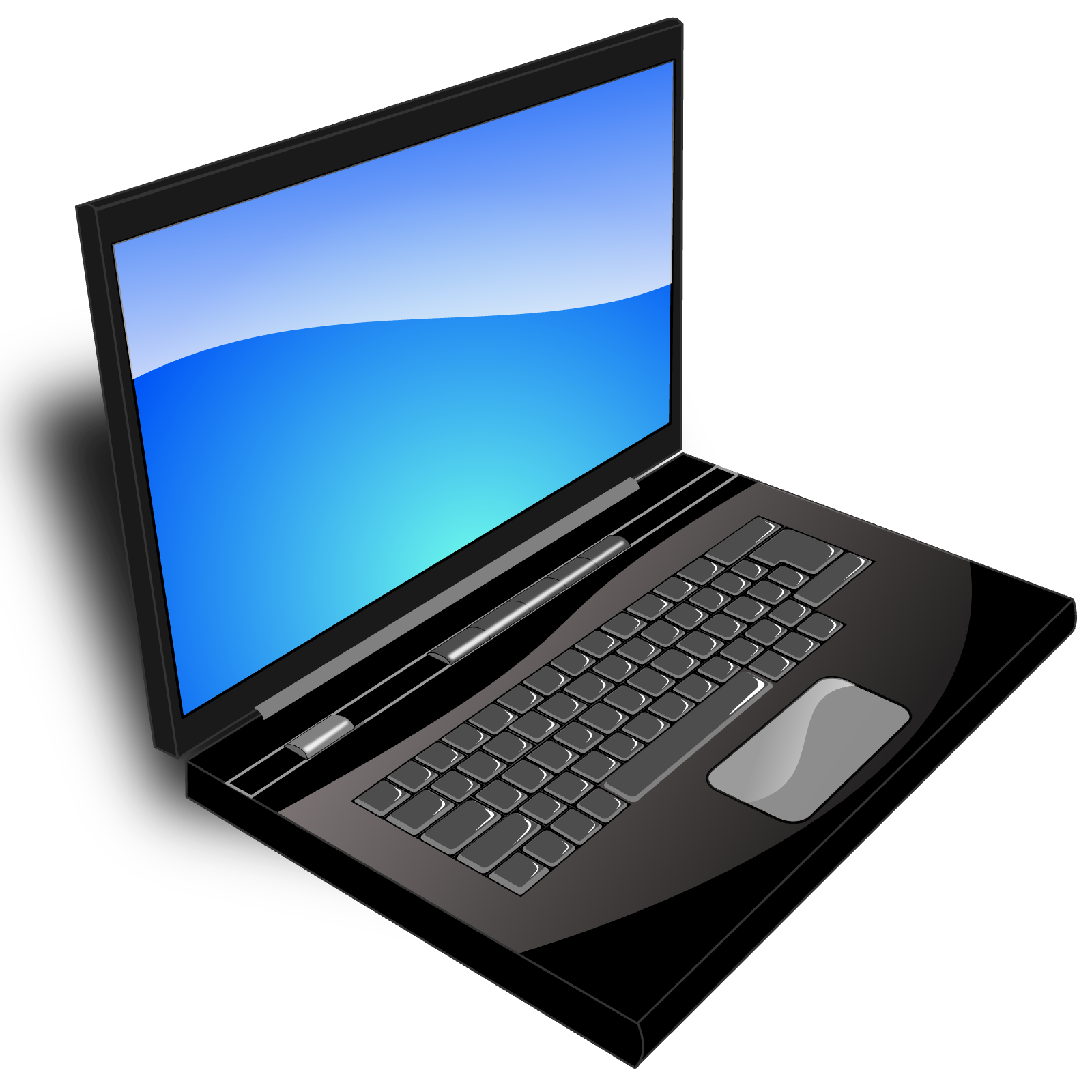 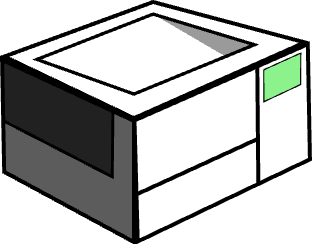 3
Send Firmware Update To Printer
4
Monitor Firmware Update Status
2
Firmware UpdateModel 1: Client Directed [PWG 5100.22]
Use Case
Client checks firmware version in device and available version(s) in Cloud
Client downloads firmware package from cloud and delivers to device

IPP
Ability to query printer firmware state (5100.13)
Ability to deliver firmware update package(s) to printer (5100.22)

No IPP Changes Needed
3
Firmware UpdateModel 2: Autonomous Device
Manufacturer / Site
Firmware Repository
1
Check for Firmware Update
2
Firmware Self-Update
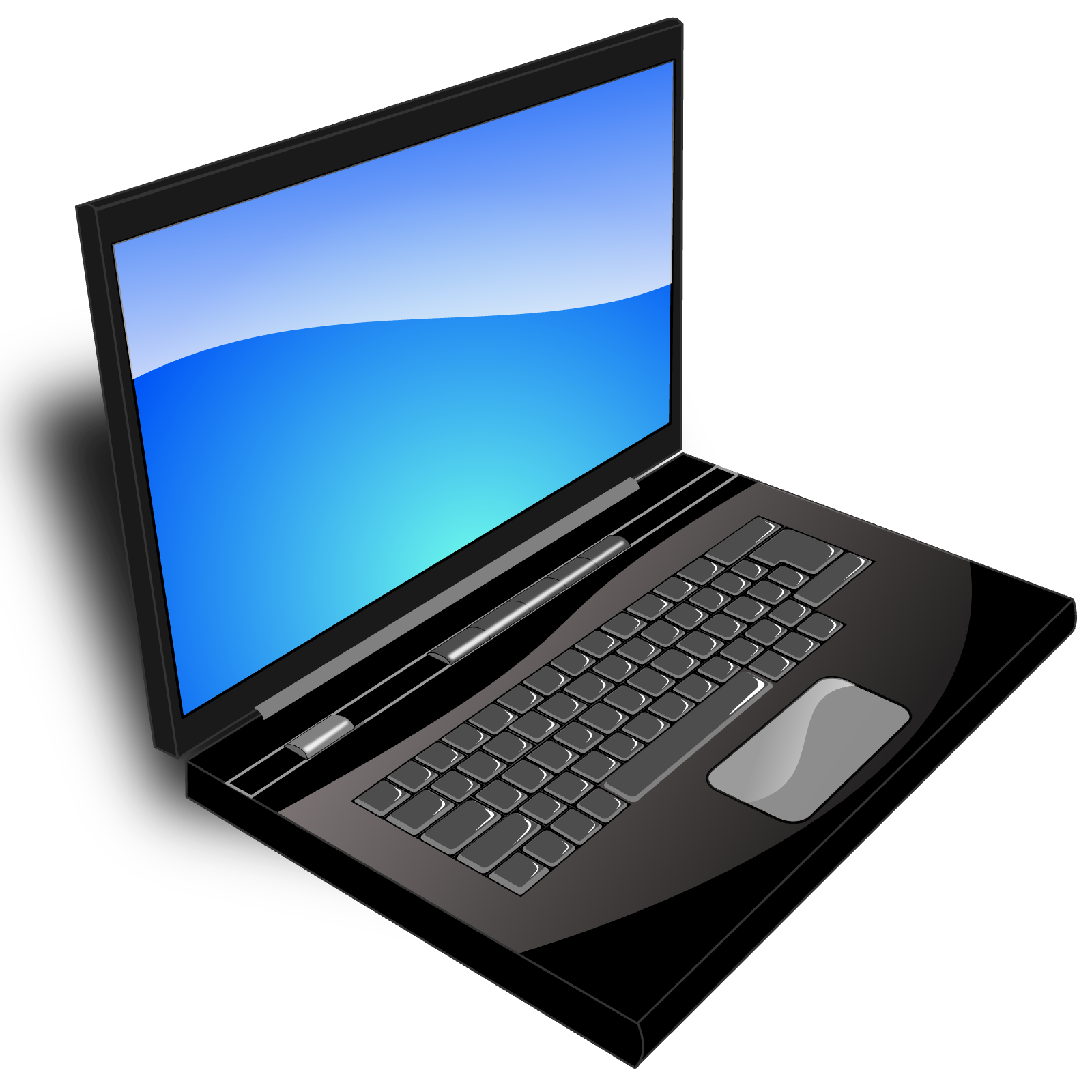 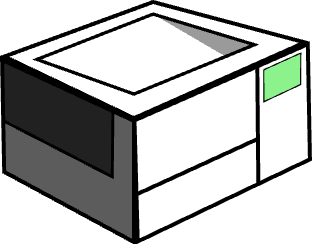 4
Firmware UpdateModel 2: Autonomous Device
Use Case
Device checks for available firmware updates
Device downloads firmware package and updates itself
No user intervention required

IPP
None

No IPP Changes Needed
5
Firmware UpdateModel 3: Triggered Autonomous Device
Manufacturer / Site
Firmware Repository
2
Check for Firmware Update
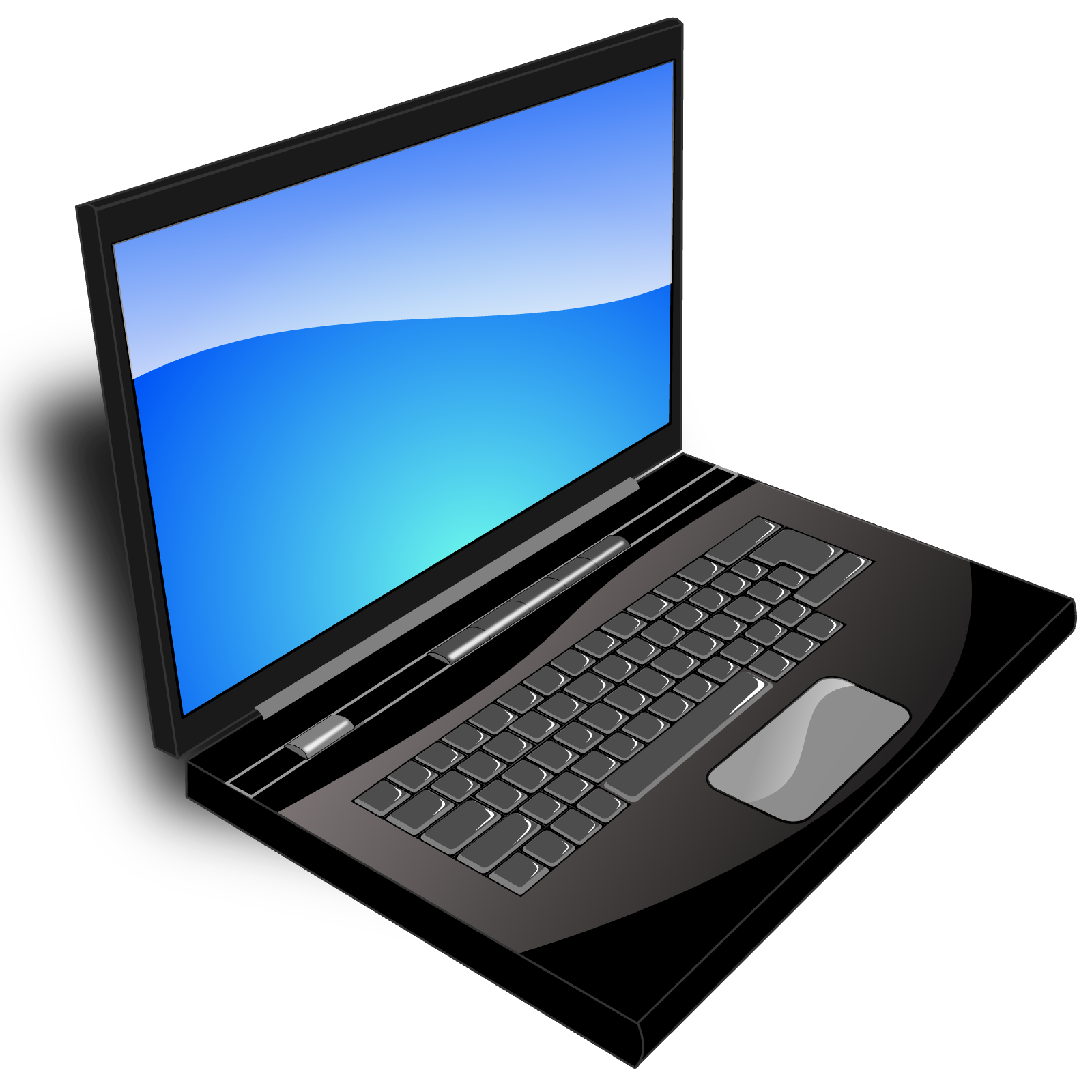 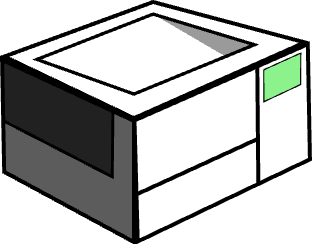 1
Check-For-Firmware-Update
6
Firmware UpdateModel 3: Printer Update Available Event
Manufacturer / Site
Firmware Repository
1
Check for Firmware Update
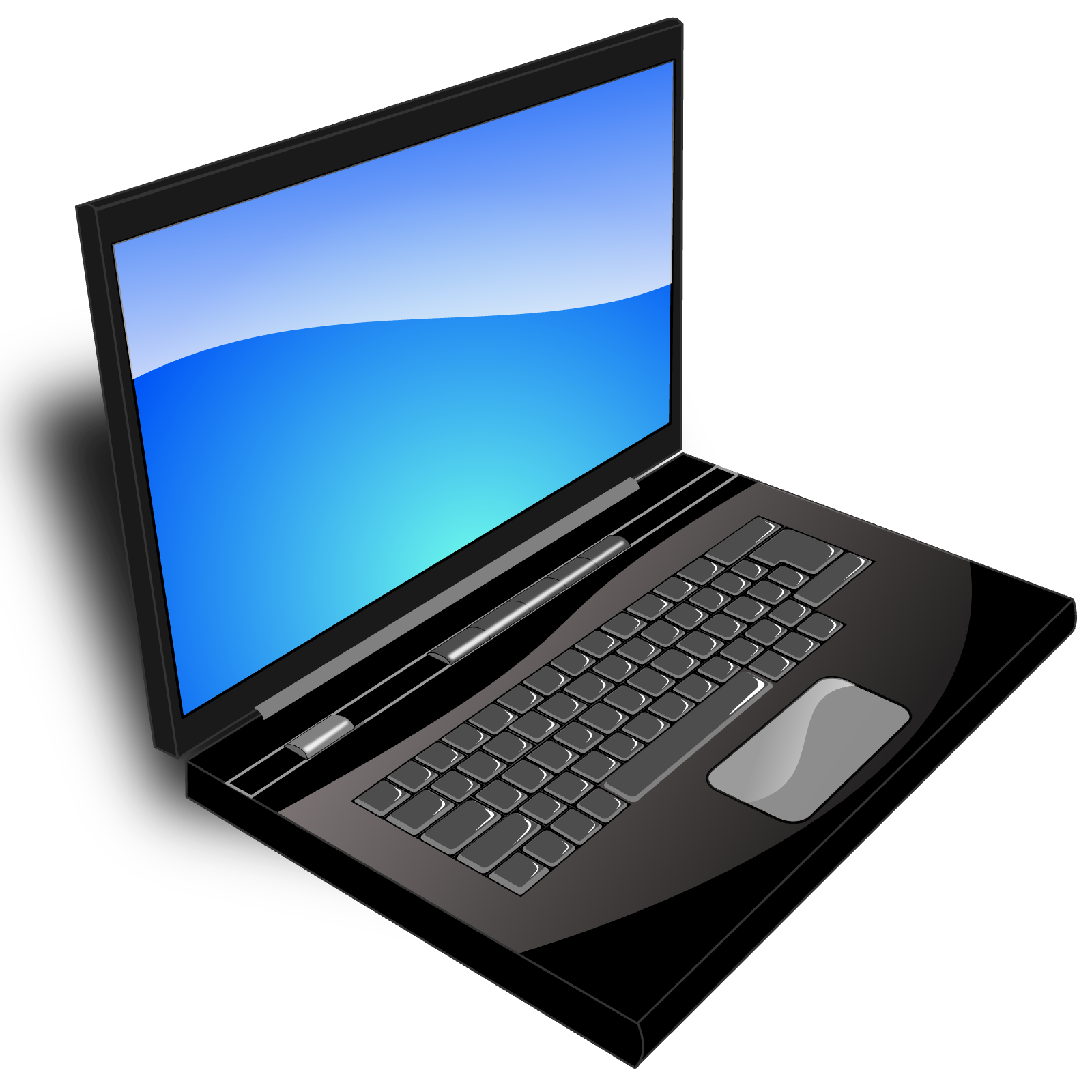 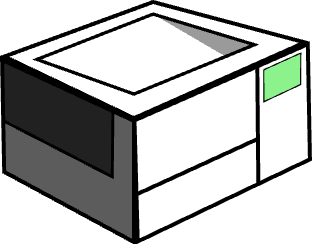 Get-Printer-Attributes or
IPP Event ("printer-state-changed")
2
7
Firmware UpdateModel 3: Triggered Autonomous Device
Manufacturer / Site
Firmware Repository
2
Check for Firmware Update
3
Firmware Self-Update
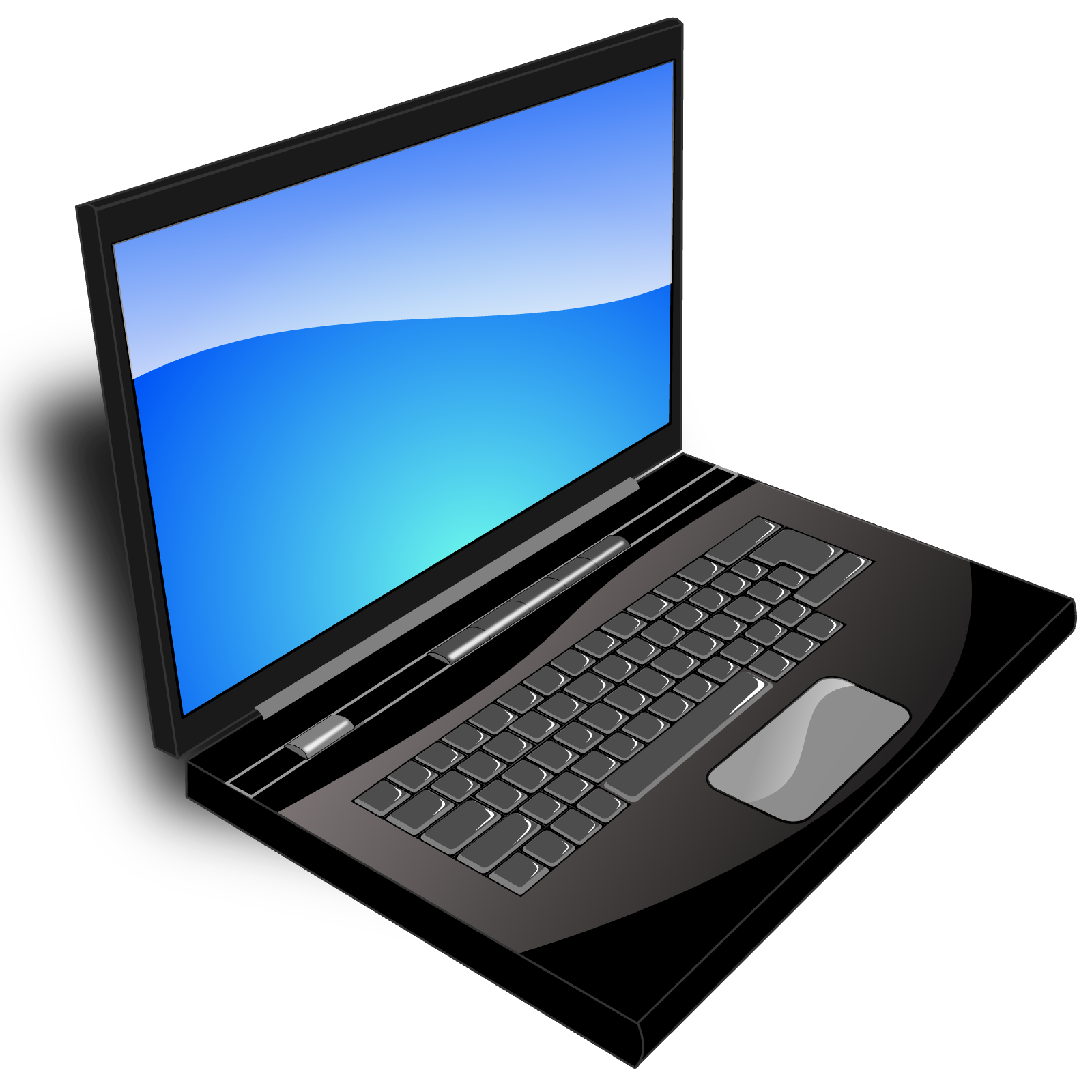 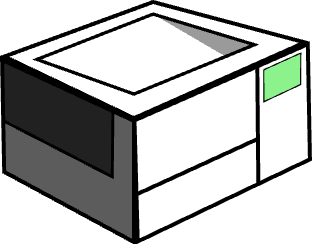 1
Trigger or Schedule Firmware Self-Update
4
Monitor Firmware Self-Update Status
8
Firmware UpdateModel 3: Triggered Autonomous Device
Manufacturer / Site
Firmware Repository
2
Check for Firmware Update
3
Firmware Self-Update
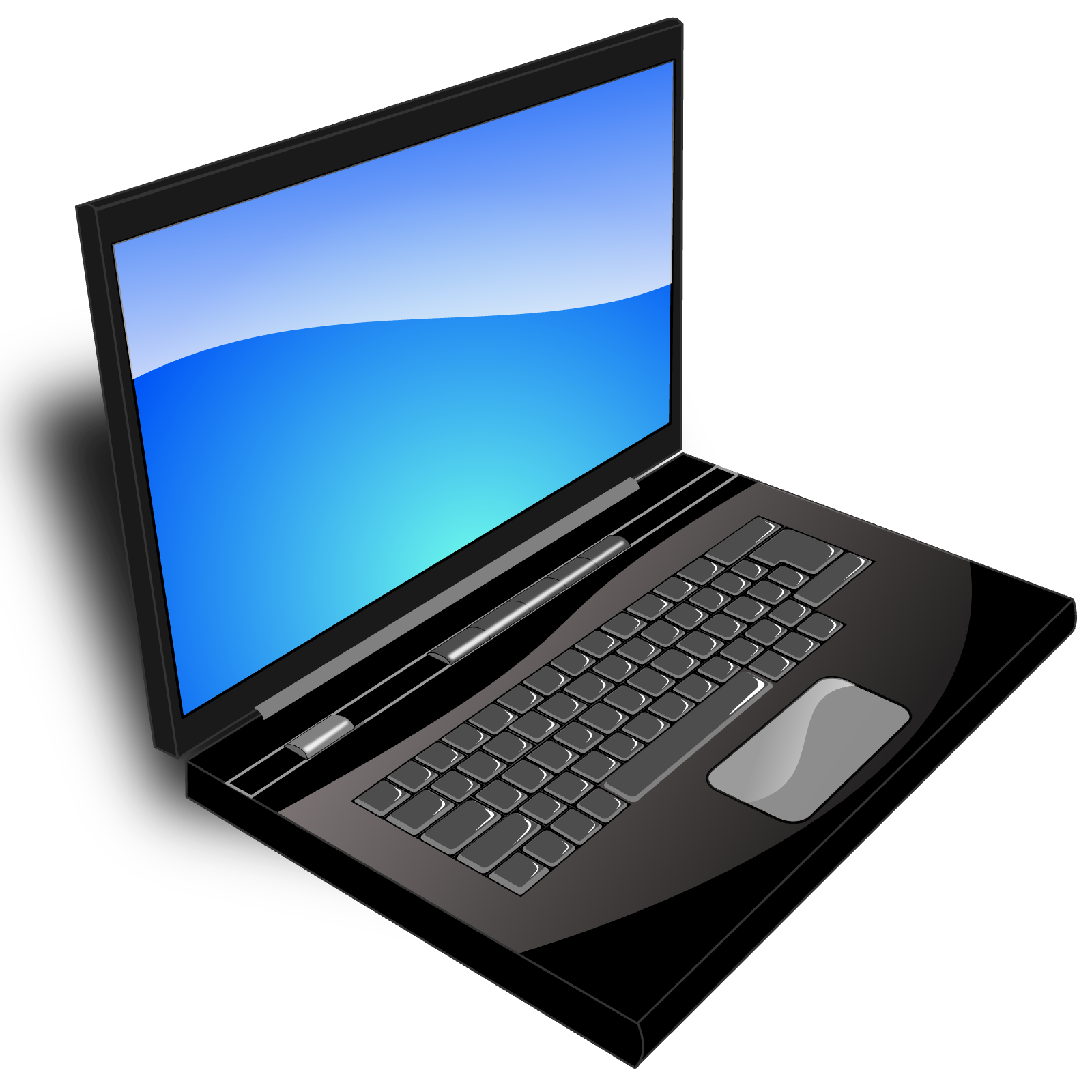 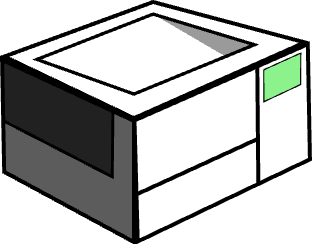 1
Check-For-Firmware-Update to get printer to check
4
Update-Printer-Firmware to trigger or schedule firmware update
5
Get-Printer-Attributes to monitor firmware update status
9
Firmware UpdateModel 3: Triggered Autonomous Device
Use Case
Client requests Printer to Device checks for available firmware updates in Cloud
Device downloads firmware package and updates itself

IPP
Ability to query printer firmware state (5100.13)
Ability to request printer to check for firmware updates (NEW)
Ability to trigger device to perform a firmware self-update (NEW)
10
Firmware UpdateModel 4: Scheduled Autonomous Device
Manufacturer / Site
Firmware Repository
2
Check for Firmware Update
3
Firmware Self-Update
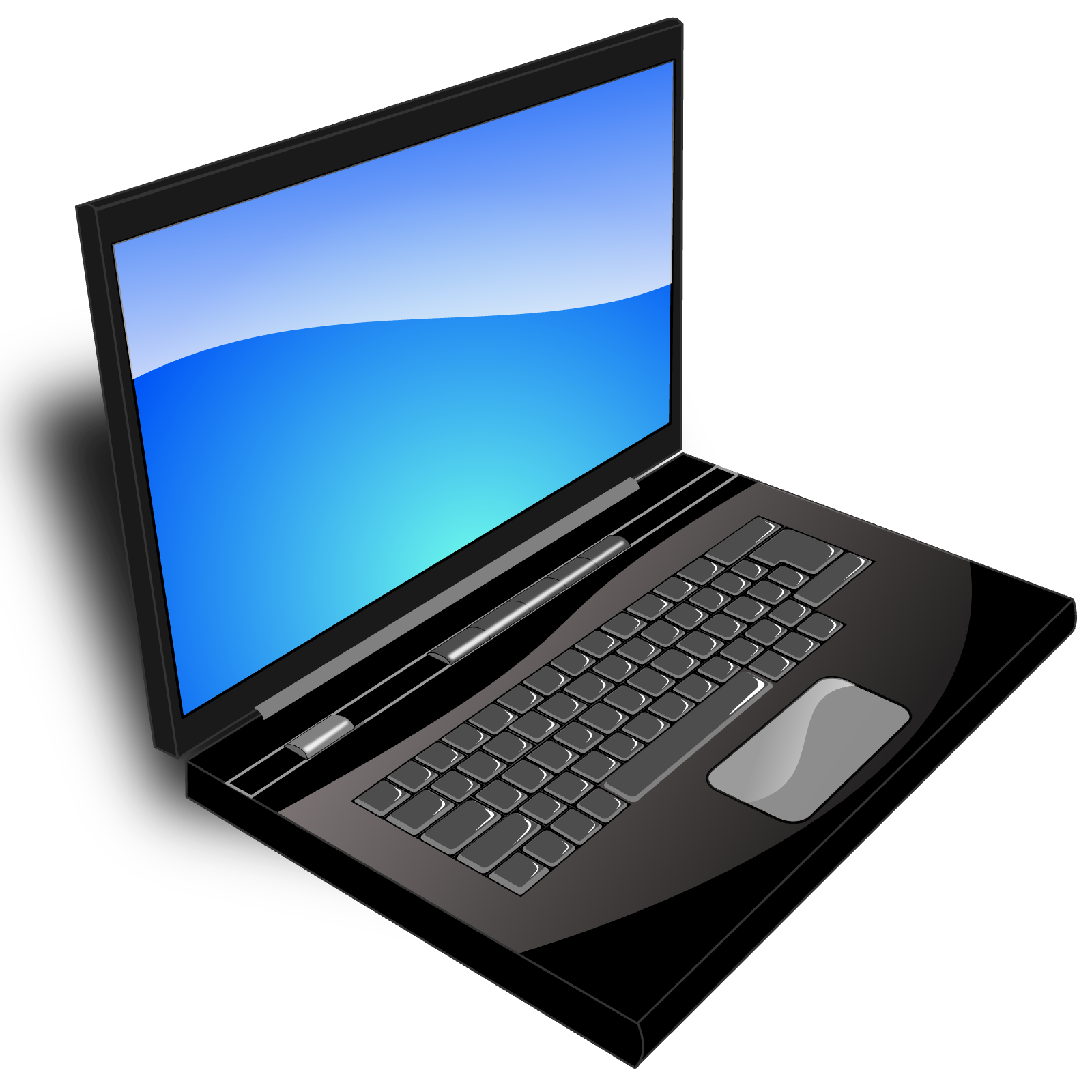 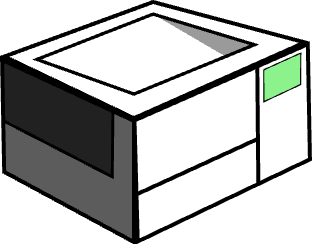 1
Request Firmware Self-Update At Date / Time
4
Monitor Firmware Self-Update Status
11
Firmware UpdateModel 3a: Scheduled Autonomous Device
Use Case
Device checks for available firmware updates in Cloud
Client downloads firmware package from cloud updates itself (perhaps with no user intervention)

IPP
Ability to query printer firmware state (5100.13)
Ability to request printer to check for firmware updates (NEW)
Ability to trigger device to perform a firmware self-update (NEW)
12
Firmware UpdateModel 4: Cloud Directed
The ”Cloud”
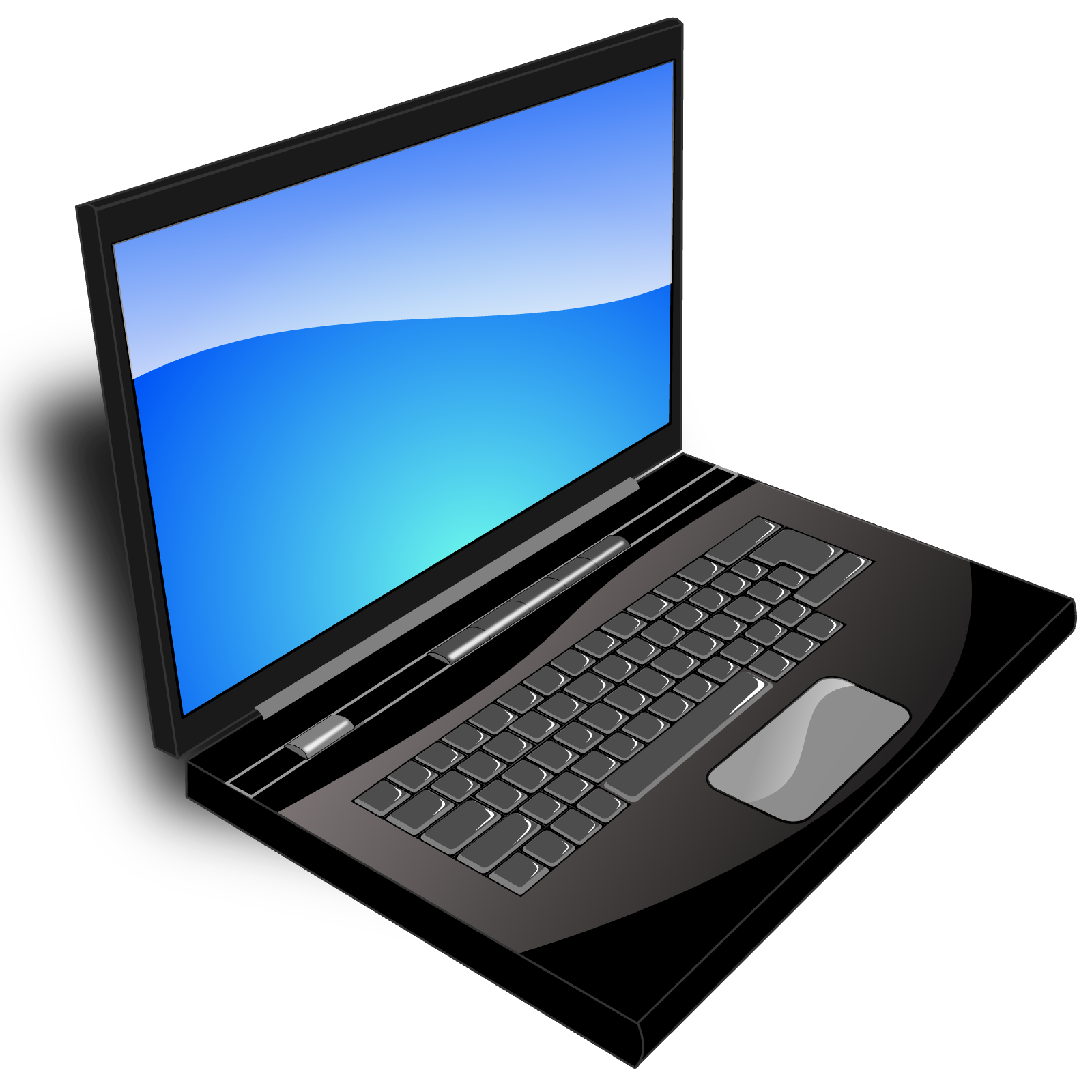 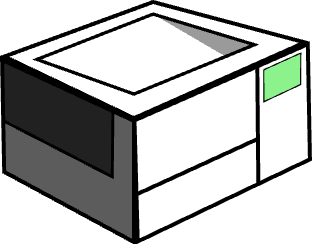 13
Firmware UpdateModel 4: Cloud Directed
Use Case
Cloud based client has available firmware updates and checks device for old versions
Cloud based client pushes firmware package to device or triggers device to update itself

IPP
Cloud-hosted version of Model 1
Ability to query printer firmware state (5100.13)
Ability to deliver firmware update package(s) to printer (5100.22)
Cloud-hosted version of Model 3
Ability to query printer firmware state (5100.13)
Ability to request printer to check for firmware updates (NEW)
Ability to trigger device to perform a firmware self-update (NEW)
Extend access via Infrastructure Printer / Proxy (5100.18) (NEW)
14